Το σύστημα αυτό αποτελείται από το βασικό κινηματικό μηχανισμό του εμβόλου που με το διωστήρα και το στροφαλοφόρο άξονα παράγουν την κίνηση και τη μετατρέπουν, από ευθύγραμμη και παλινδρομική σε περιστροφική.
Βασικός κινηματικός μηχανισμός εμβόλου - διωστήρα - στροφαλοφόρου άξονα
Το σώμα των κυλίνδρων (Μπλοκ ή κορμός) 
Τα έμβολα με τα εξαρτήματά τους
Οι διωστήρες (μπιέλες
Ο στροφαλοφόρος άξονας
Ο σφόνδυλος (βολάν)
Τα κύρια μέρη ενός τέτοιου συστήμα- τος είναι τα ακόλουθα:
Σώμα των κυλίνδρων, ή κορμός, ή μπλοκ κινητήρα, ονομάζεται, γενικά, ο σκελετός του κινητήρα, όπου διαμορφώνονται οι κύλινδροι και στερεώνονται όλοι οι άλλοι μηχανισμοί του.
Σώμα των κυλίνδρων - Μπλοκ
Σώμα κυλίνδρων –μπλόκ περιλαμβάνει
Το σχήμα του σώματος των κυλίνδρων εξαρτάται από:
Σχήμα του σώματος των κυλίνδρων
αερόψυκτος κινητήρας
υδρόψυκτος κινητήρας
εξωτερικά οι κύλινδροι έχουν πολλές σειρές από πτερύγια που αυξάνουν την επιφάνειά τους προσδίδοντάς της αεροδυναμικό χαρακτήρα, για καλύτερη ψύξη
Αν ο κινητήρας είναι υδρόψυκτος, σχηματίζονται στο εσωτερικό του οι θάλαμοι κυκλοφορίας του νερού
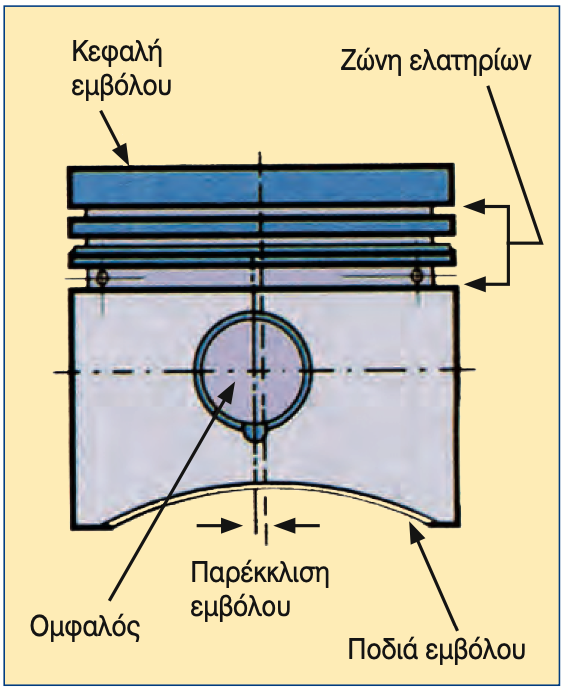 Τα έμβολαμε τα εξαρτήματά τους
το έμβολο είναι αυτό που δημιουργεί την απαραίτητη υποπίεση για την εισαγωγή του μίγματος στο θάλαμο καύσης και απωθεί τα καυσαέρια, για να καθαρίσει ο κύλινδρος.
 Το έμβολο εκτίθεται σε πολύ υψηλές θερμοκρασίες που δημιουργούνται από την καύση του καυσίμου, και τα αέρια καύσης εξασκούν μεγάλες πιέσεις στην επιφάνεια του εμβόλου. Έτσι μετατρέπεται μέρος της θερμικής ενέργειας σε μηχανική, η οποία μεταφέρεται από το διωστήρα (μπιέλα) στο στροφαλοφόρο άξονα.
Σκοπός και Λειτουργεία του Εμβόλου
ΙΔΙΟΤΗΤΕΣ ΥΛΙΚΩΝ ΚΑΤΑΣΚΕΥΗΣ ΕΜΒΟΛΩΝ
ΜΙΚΡΗ ΠΥΚΝΟΤΗΤΑ ΑΡΑ ΚΑΙ ΜΙΚΡΟΤΕΡΟ ΒΑΡΟΣ.
ΔΙΑΤΗΡΗΣΗ ΤΗΣ ΑΝΤΟΧΗΣ ΣΤΙΣ ΥΨΗΛΕΣ ΘΕΡΜΟΚΡΑΣΙΕΣ.
ΥΨΗΛΗ ΘΕΡΜΙΚΗ ΑΓΩΓΙΜΟΤΗΤΑ.
ΕΛΑΧΙΣΤΗ ΘΕΡΜΙΚΗ ΔΙΑΣΤΟΛΗ ΓΙΑ ΔΙΑΤΗΡΗΣΗ ΤΩΝ ΑΠΑΡΑΙΤΗΤΩΝ ΑΝΟΧΩΝ.
ΕΛΑΧΙΣΤΗ ΑΝΤΙΣΤΑΣΗ ΤΡΙΒΗΣ, ΣΤΙΣ ΠΕΡΙΠΤΩΣΕΙΣ ΠΟΥ
ΤΟ ΕΜΒΟΛΟ ΕΡΧΕΤΑΙ ΣΕ ΕΠΑΦΗ ΜΕ ΤΟΝ ΚΥΛΙΝΔΡΟ, ΚΑΙ
ΜΕΓΑΛΗ ΑΝΤΟΧΗ ΣΤΗ ΦΘΟΡΑ ΠΟΥ ΠΡΟΚΑΛΟΥΝ ΟΙ ΔΙΑΒΡΩΣΕΙΣ
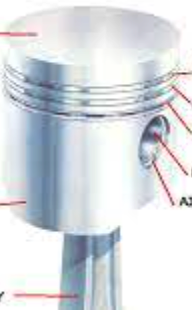 ΚΕΦΑΛΗ
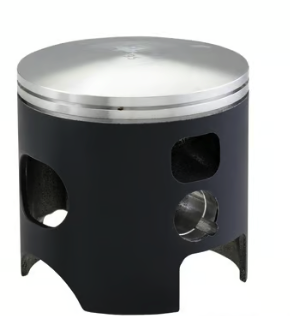 Το σχήμα της μπορεί να είναι επίπεδο αλλά και άλλης μορφής, όπως σφαιρικό, ημισφαιρικό, με διαμορφωμένο πάνω σ’ αυτήν το θάλαμο καύσης
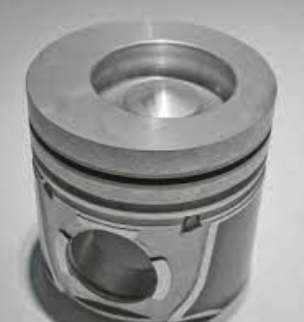 ΚΕΦΑΛΗ ΕΜΒΟΛΟΥ ΣΕ ΤΟΜΗ
Η ΠΡΟΕΚΤΑΣΗ (ΠΟΔΙΑ) ΤΟΥ ΕΜΒΟΛΟΥ ΥΠΑΡΧΕΙ ΣΕ ΟΛΕΣ ΤΙΣ ΜΗΧΑΝΕΣ, ΕΚΤΟΣ ΤΩΝ ΠΕΡΙΠΤΩΣΕΩΝ, ΟΠΟΥ Η ΜΕΤΑΔΟΣΗ ΤΗΣ ΚΙΝΗΣΕΩΣ ΣΤΟ ΔΙΩΣΤΗΡΑ ΓΙΝΕΤΑΙ ΜΕΣΩ ΒΑΚΤΡΟΥ ΚΑΙ ΖΥΓΩΜΑΤΟΣ
ΠΟΔΙΑ ΕΜΒΟΛΟΥ
Η ζώνη των ελατηρίων
ΕΛΑΤΗΡΙΑ
Πείρος εμβόλου
Ο πείρος του εμβόλου έχει προορισμό να συνδέει το έμβολο με την μπιέλα. Είναι ένα σωληνωτό εξάρτημα με κυλινδρικό σχήμα, για να έχει τη μεγαλύτερη αντοχή με το μικρότερο δυνατό βάρος. Ο πείρος καταπονείται πολύ, γιατί μεταφέρει όλες τις δυνάμεις από το έμβολο στην μπιέλα, ιδιαίτερα στη φάση της εκτόνωσης και της συμπίεσης.
Διωστήρας (μπιέλα)
Ο προορισμός της μπιέλας είναι να μεταφέρει την κινητική ενέργεια του εμβόλου στο στροφαλοφόρο άξονα, αλλά και αντίστροφα 
Στις φάσεις της εκτόνωσης , συμπίεσης και εξαγωγής η μπιέλα καταπονείται σε θλίψη και σε λυγισμό, ενώ κατά τη φάση της εισαγωγής καταπονείται σε εφελκυσμό
ΜΕΡΗ ΔΙΩΣΤΗΡΑ
1) Το «πόδι»2) Ο τριβέας του πείρου3) Ο κορμός 
4) Ο αγωγός του λαδιού5) Η κεφαλή6) Ο τριβέας του στροφαλοφόρου7) Το κάλυμμα του εδράνου (καβαλέτο) 8) Οι βίδες στερέωσης του καλύμματος
ΕΡΩΤΗΣΕΙΣ
Τι είναι οι ΜΕΚ; Και Πώς παράγεται η μηχανική ενέργεια σε μια ΜΕΚ ; 54
Δώστε τις έννοιες της συμπίεσης και της εκτόνωσης 56 
Ποιος είναι ο σκοπός του συστήματος παραγωγής και μετατροπής της κίνησης; 56 
Ποια είναι τα κύρια εξαρτήματα που αποτελούν το σύστημα παραγωγής και μετατροπής της κίνηση από ευθύγραμμη - παλινδρομική σε περιστροφική; 57 
Τι είναι το μπλοκ και τι περιλαμβάνει εκτός από τους κυλίνδρους; 57
Ποια είναι τα μέρη του εμβόλου και τα εξαρτήματά του ; 58
Ποιο μπορεί να είναι το σχήμα της κεφαλής του εμβόλου; 58 
Ποια είναι τα είδη των ελατηρίων του εμβόλου και ποιος είναι ο σκοπός τους; 58 
Ποιος είναι ο προορισμός και το σχήμα του πείρου; 58-59
Ποιος είναι ο προορισμός της μπιέλας (διωστήρας) και σε τι δυνάμεις καταπονείται; 59
Ποια είναι τα μέρη του διωστήρα ( μπιέλα) ; 59